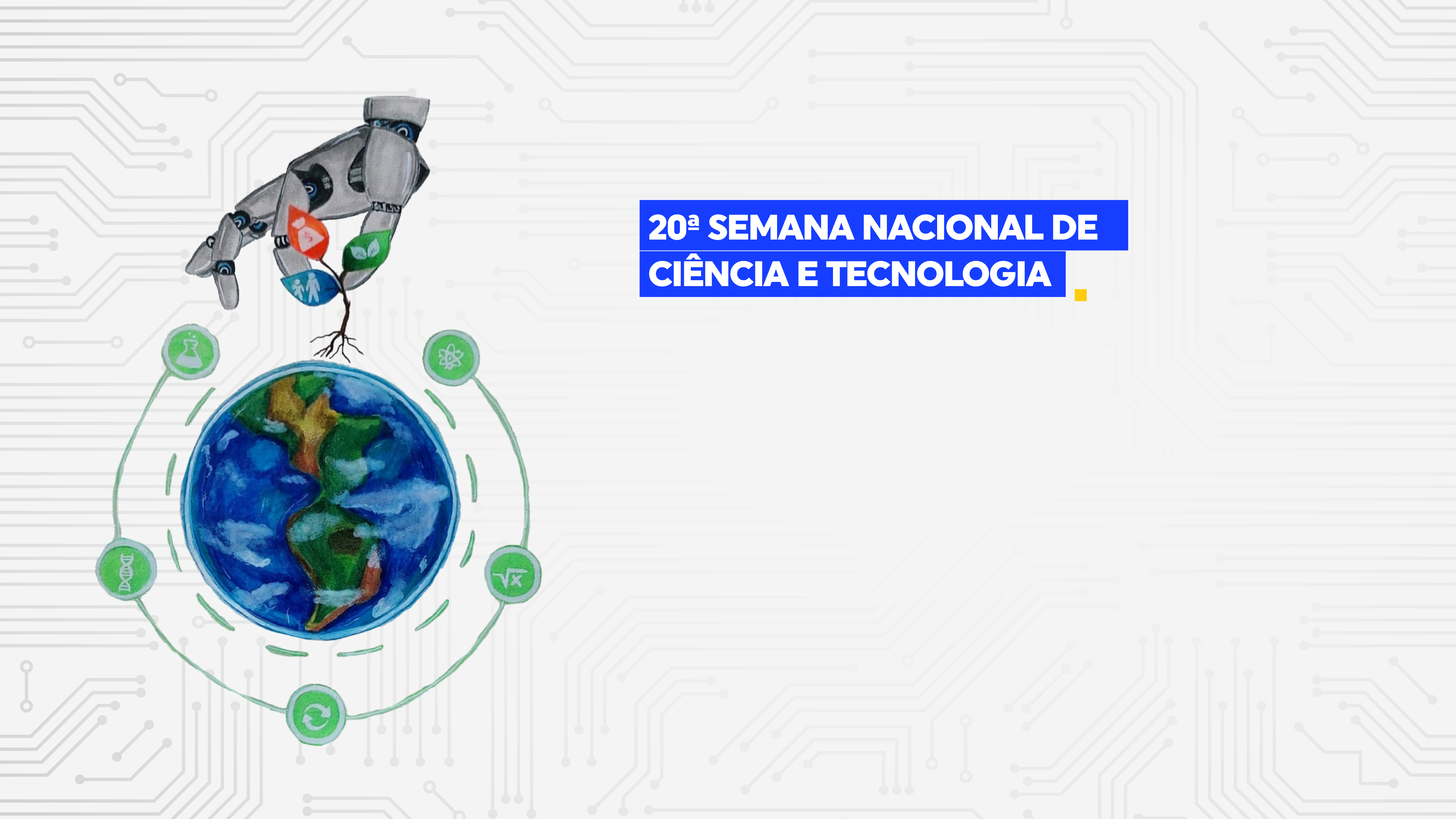 Título do Trabalho Apresentação Oral
Rosana Escórcio Autora 1, Paulo Felipe Autor 2, Joseph Climber Autor 3
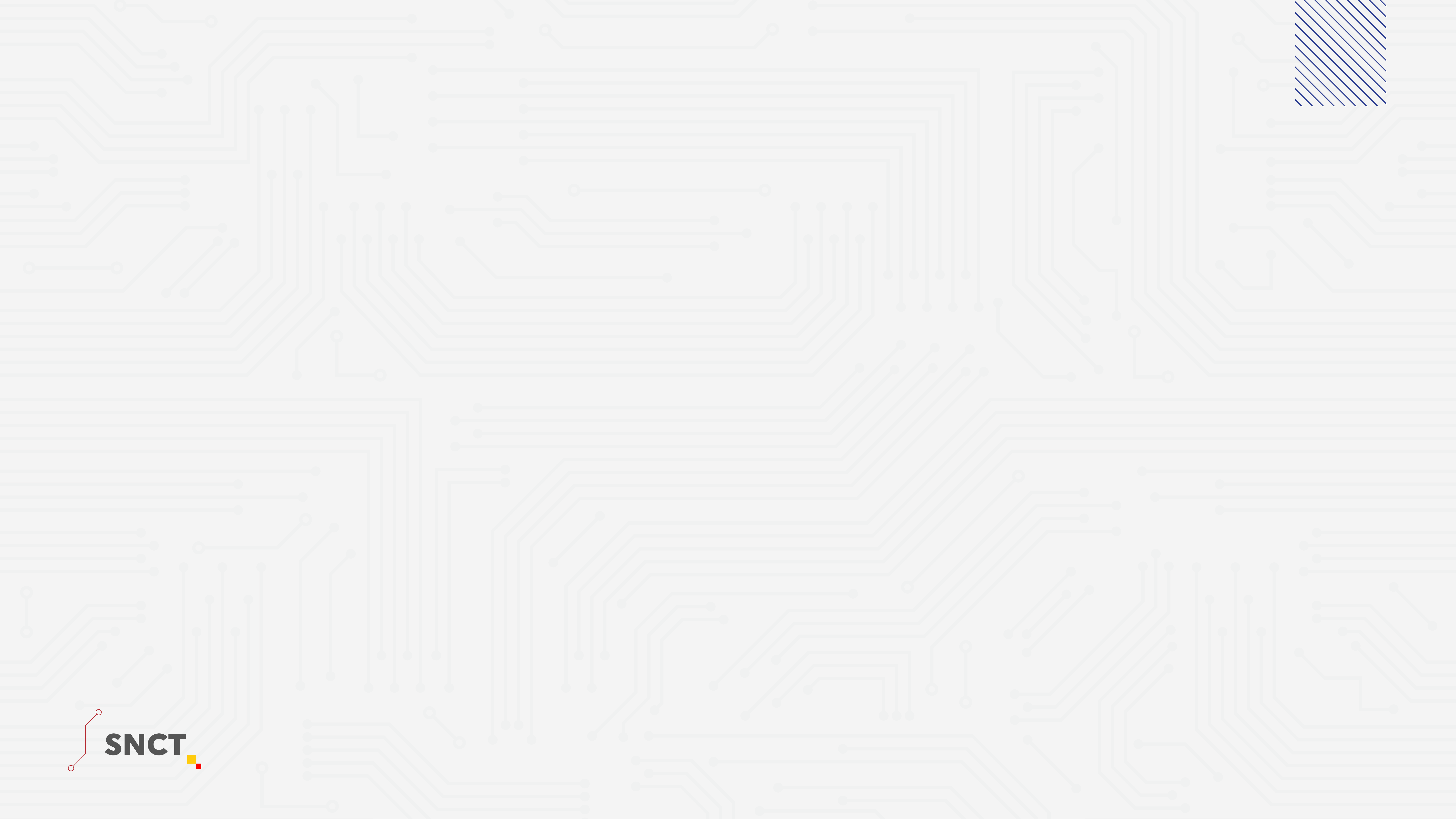 Tópico 1
Usos e Aplicações da plataforma
Subtítulo relativo ao tópico 1 ou informação similar
Lorem ipsum dolor sit amet, consectetur adipiscing elit, sed do eiusmod tempor incididunt ut labore et dolore magna aliqua. Adipiscing elit duis tristique sollicitudin nibh sit amet.

Pellentesque eu tincidunt tortor aliquam nulla facilisi cras fermentum. consectetur adipiscing elit, sed do eiusmod tempor incididunt ut labore